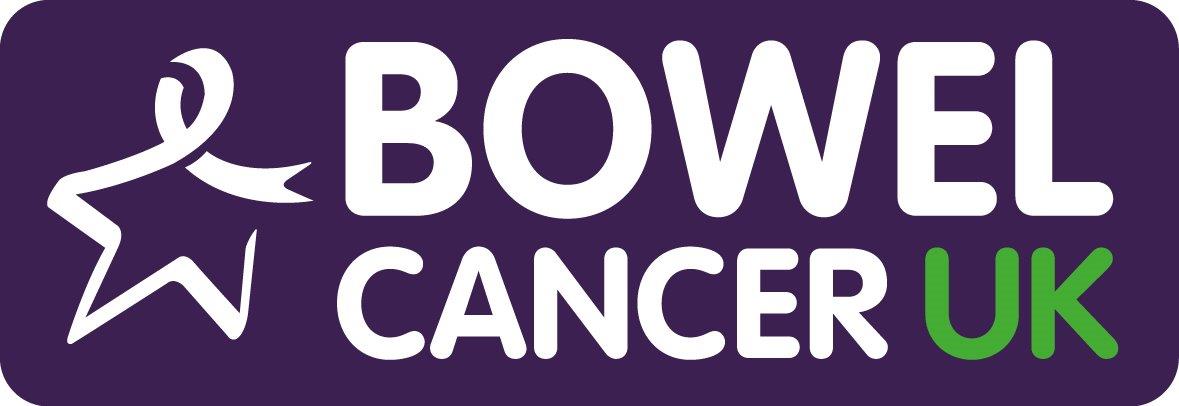 Raising Awareness of Bowel Screening in the Workplace
Emma Anderson
Head of Scotland
@Evbcuik
Us
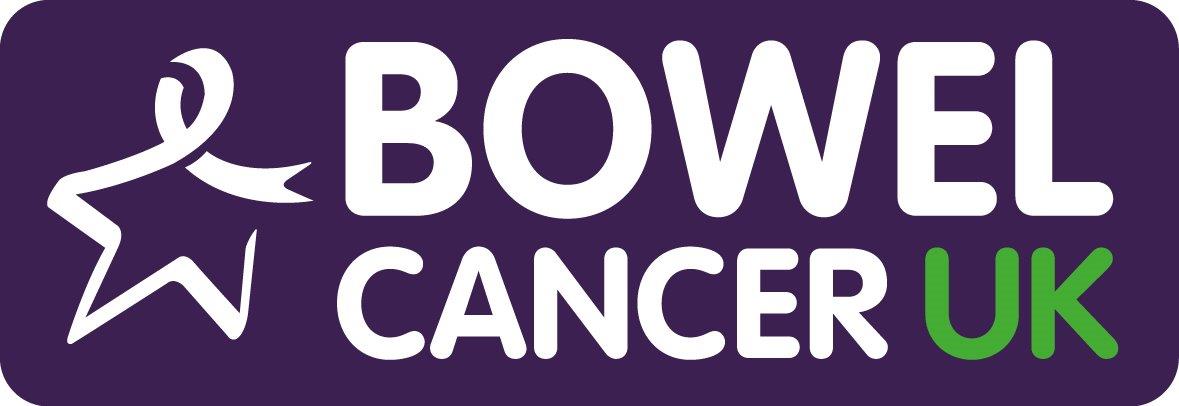 Support and enable research.
Campaign for early diagnosis and best treatment and care for all those affected by the disease
Educate patients, public and health care professionals about bowel cancer.
Public
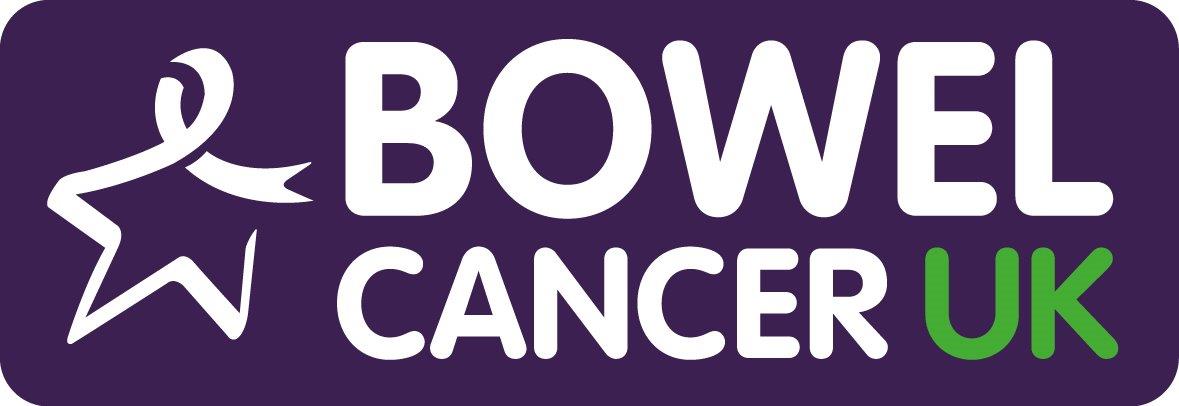 Volunteers
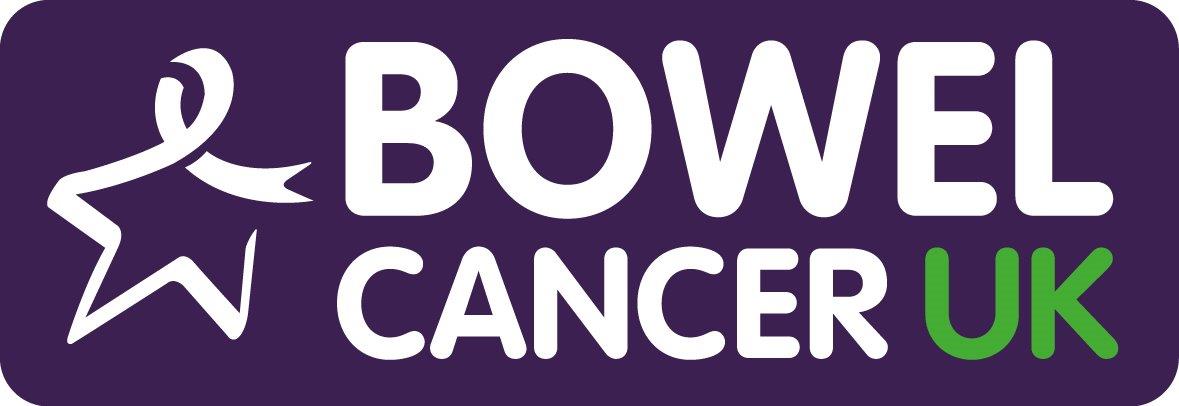 Where?
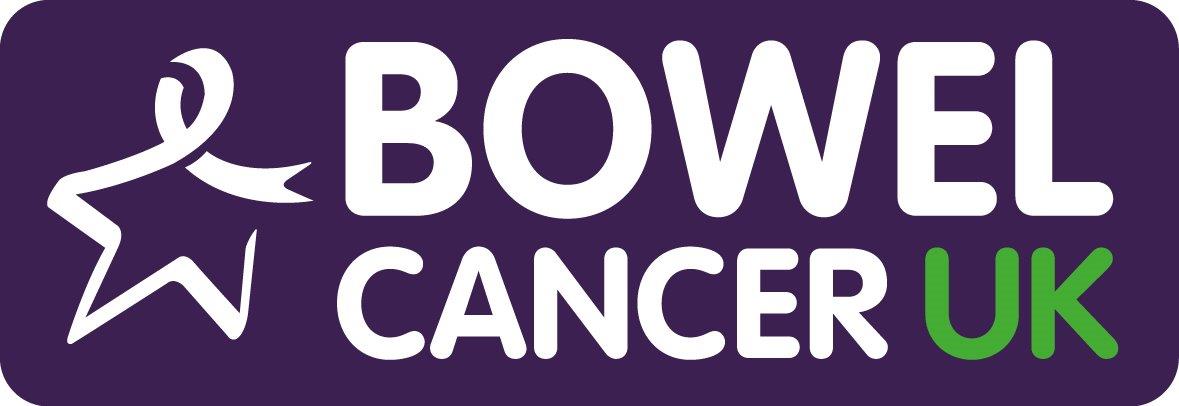 Presentation
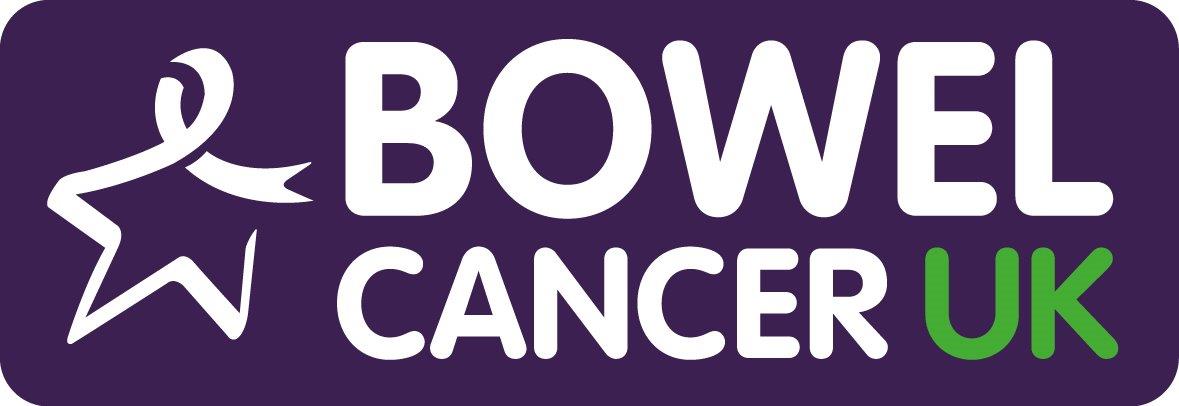 Symptoms
Risks
Screening
Further contact information
45mins total
Short evaluation form to end
Three month follow up
Collaboration
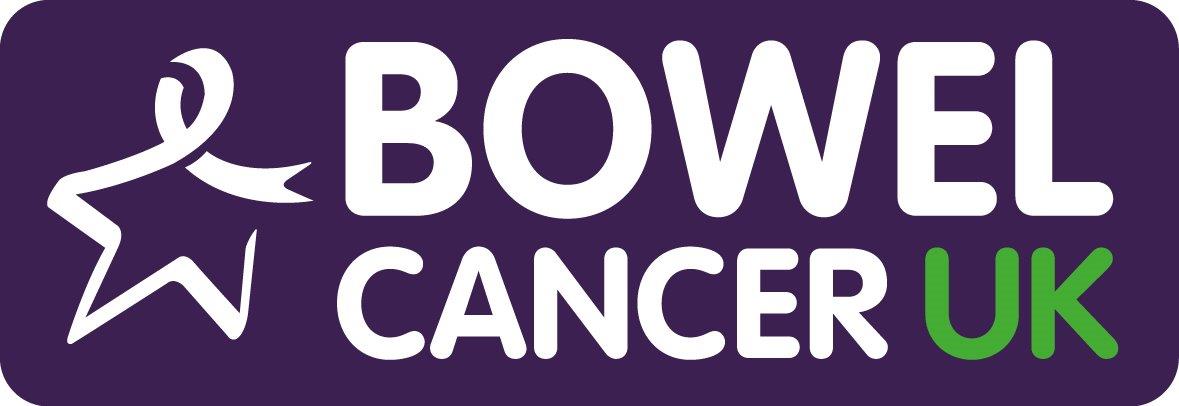 Target
Contact
Plan intervention
Organise
Evaluate
Feedback
Evaluation
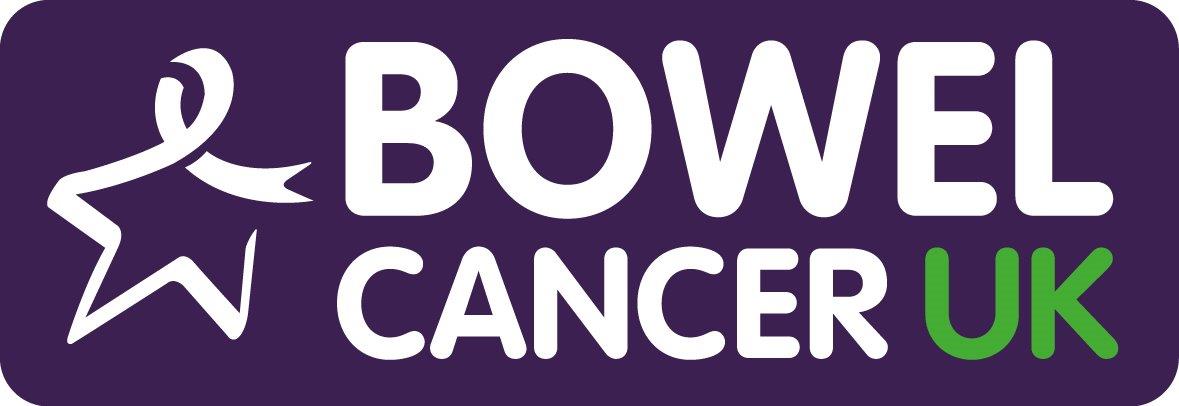 Evaluation
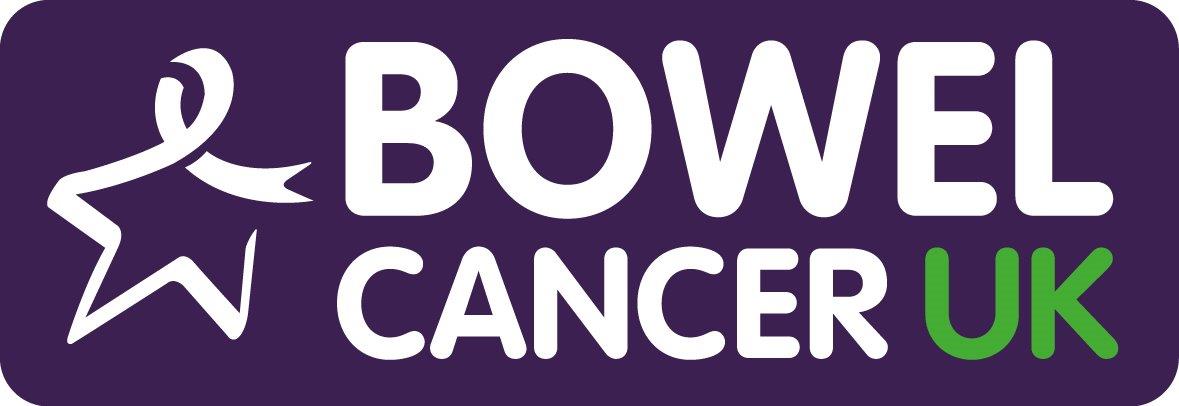 Evaluation
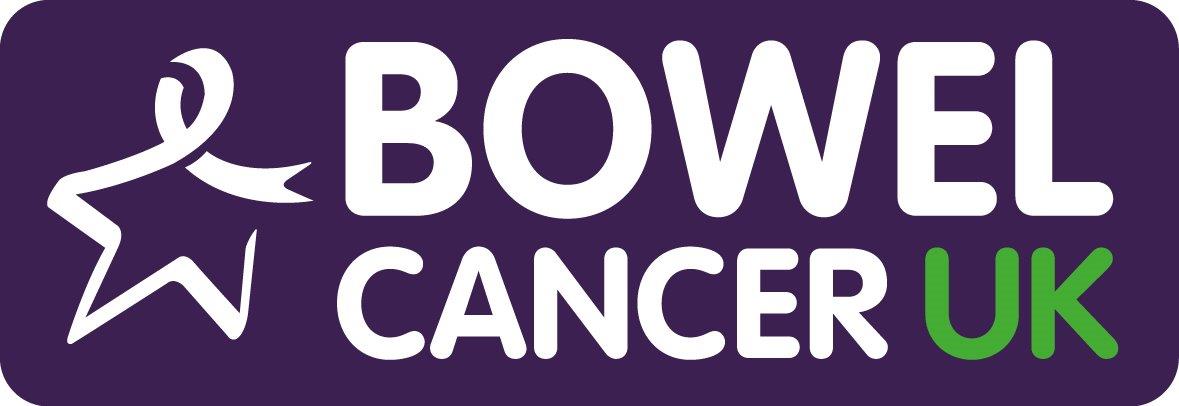 3 months
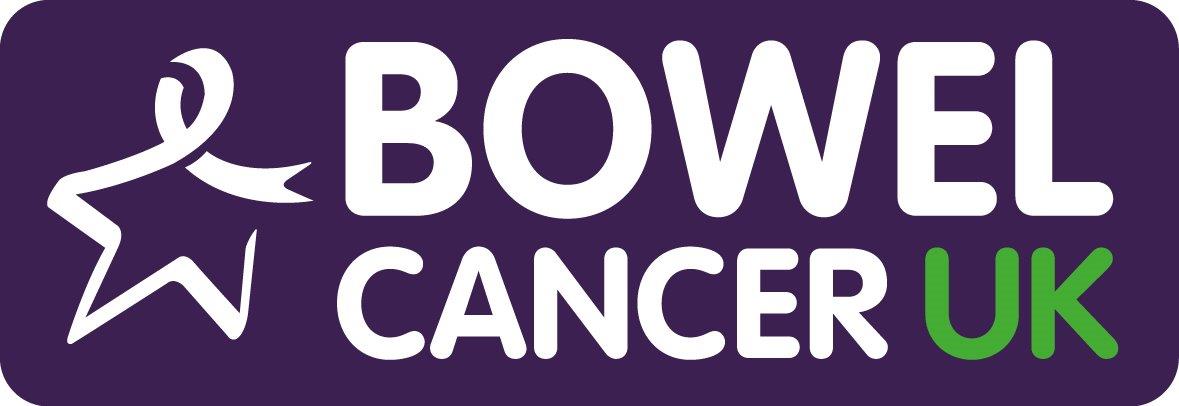 81 responses
7 spoke to HCP
4 underwent further tests
27 took part in screening
1 had a positive result
44/81 spoke to 177 
4/177 spoke to HCP
55 reported making positive bowel health changes
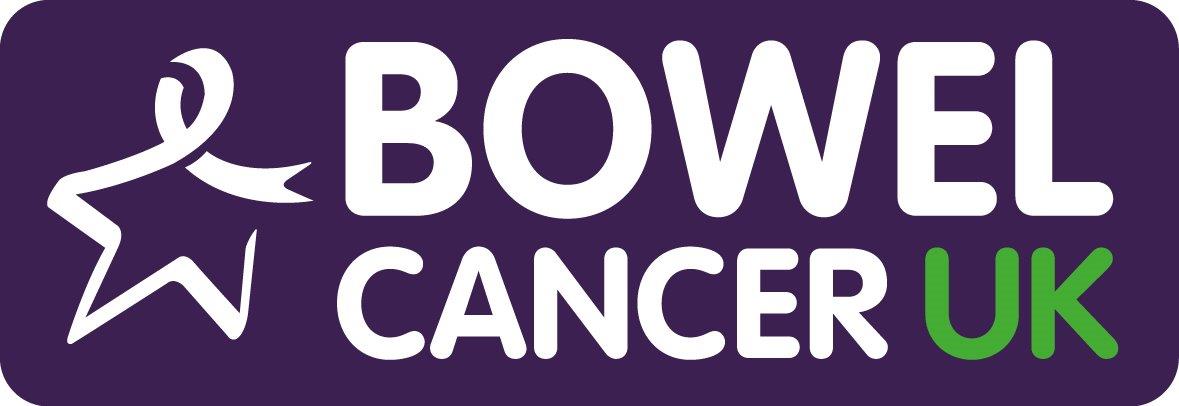 Didn’t know bowel cancer was so common, I will do my test now.
After hearing the talk, I took the test. I am glad I did it put my mind at rest.
Very impressed by both the standard and level of information, the speaker quickly put us at ease with a potentially embarrassing topic. Very important.
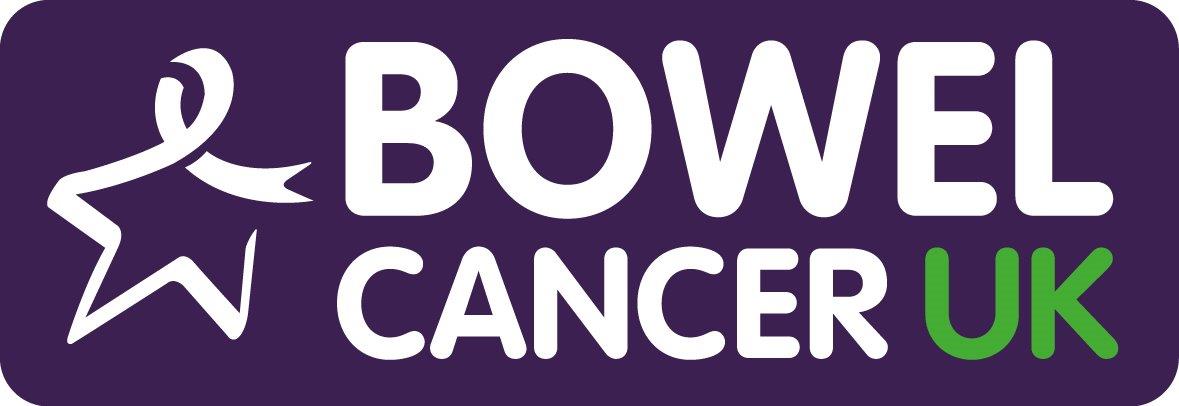 Thank you for listening.

Any questions?


Emma Anderson
@Evbcuik
Scotadmin@bowelcanceruk.org.uk